The American revolution
The Early Stages
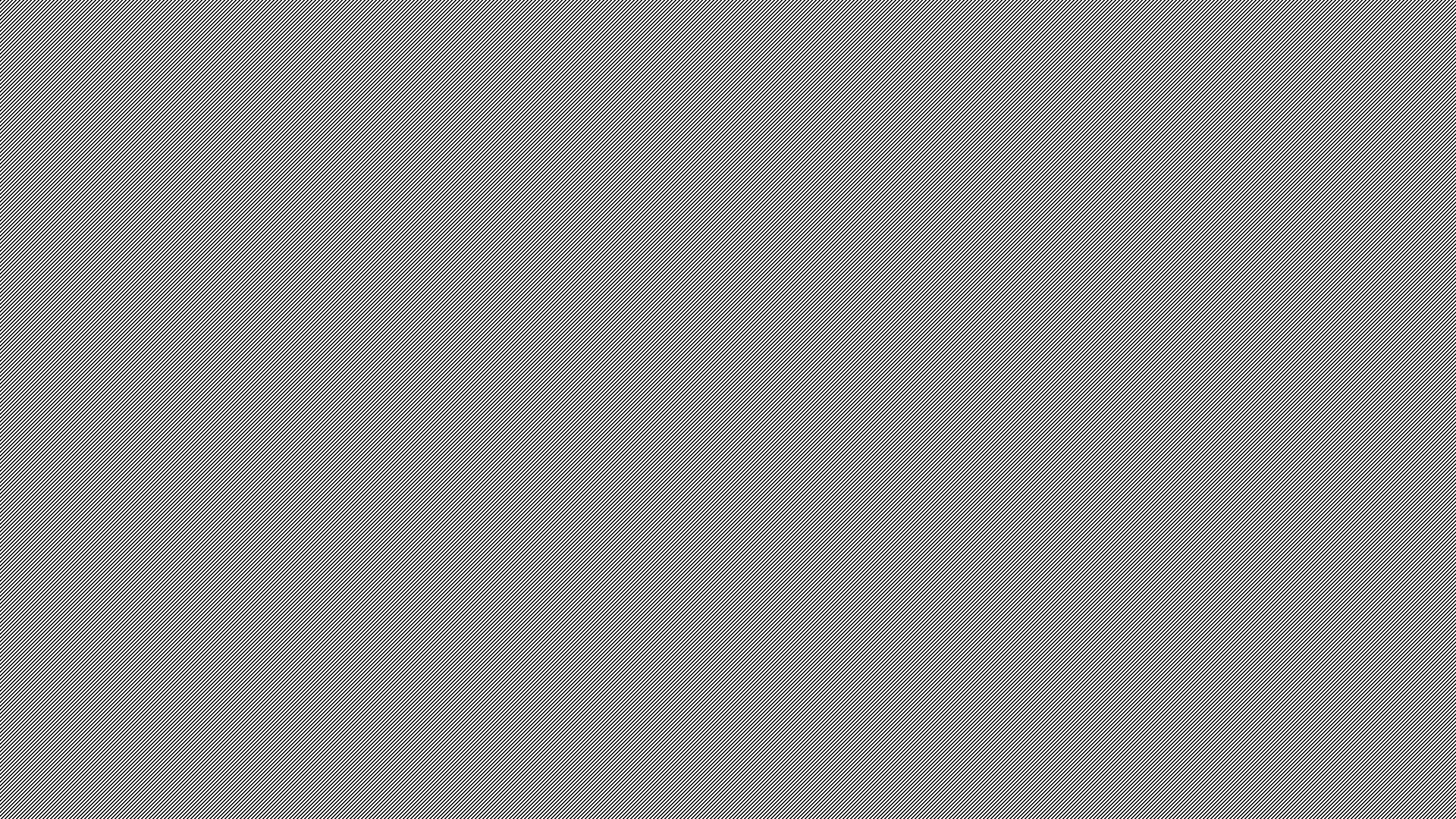 “The shot heard around the world”
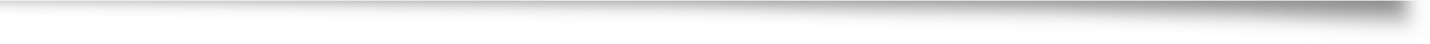 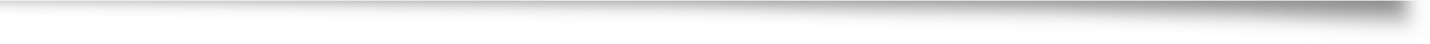 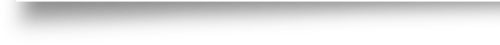 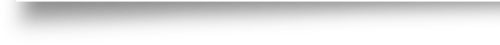 Thomas Gage (Commander In Chief of British forces in America)
Sends soldiers to confiscate a stockpile of military supplies at Concord.
Dawes and Revere sent to rouse the countryside.
Several hundred British regulars arrive at Lexington on April 19 to find just 70 militiamen.
Americans ordered to withdraw, and a shot rings out.
British open fire and kill 8 Americans and wound 10 more.
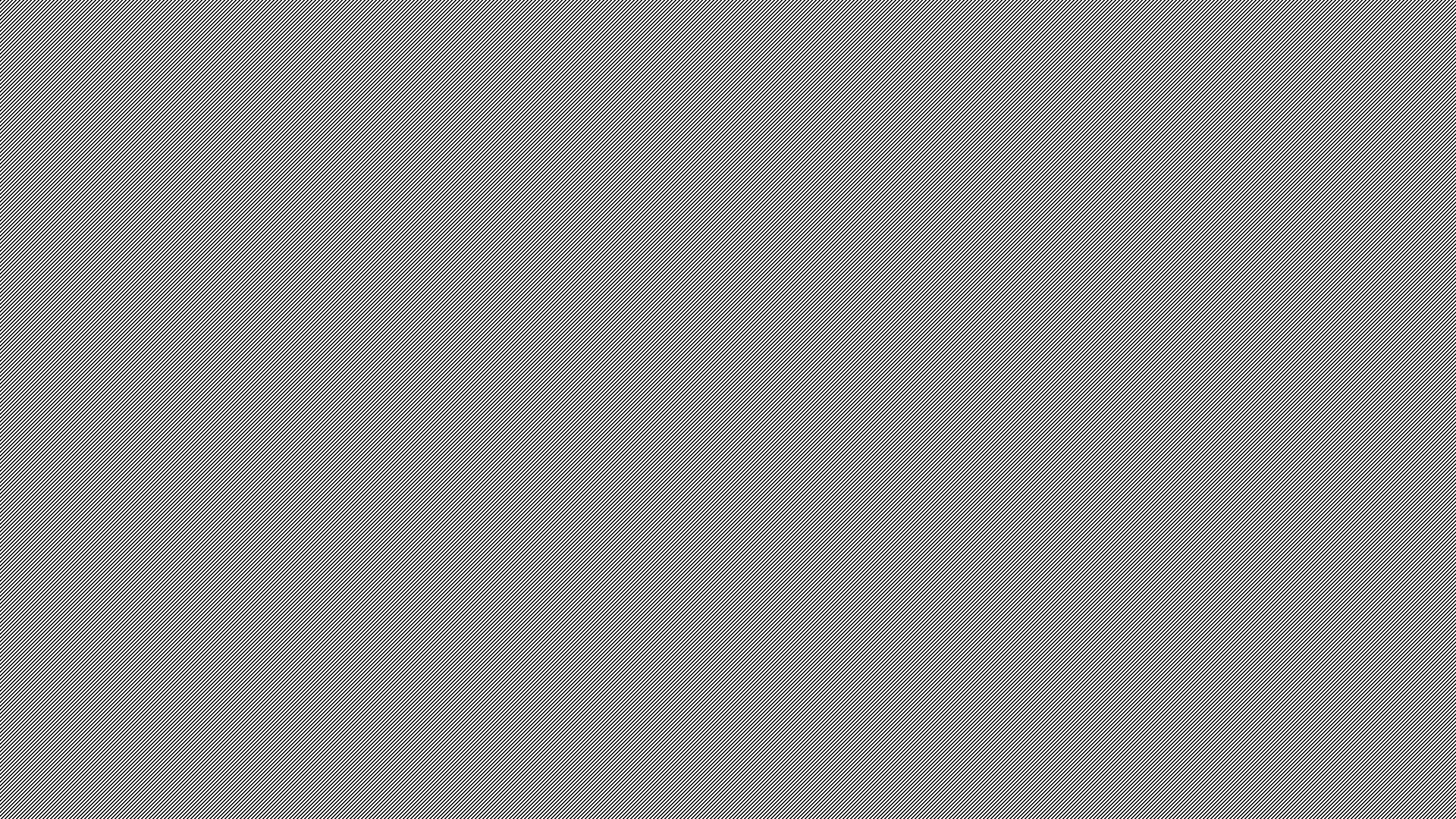 Continued
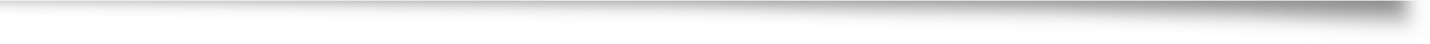 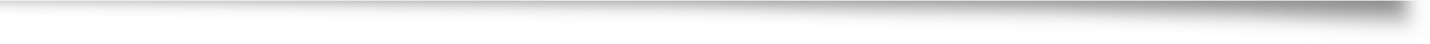 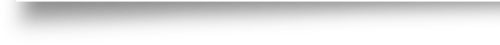 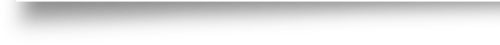 The British move on to Concord 5 miles away.
British face a larger militia and 3 British are killed along with 9 wounded.
Thousands of militiamen fire at the British from cover as they retreat.
272 British casualties (70 deaths), while only 93 American casualties.
This Photo by Unknown Author is licensed under CC BY
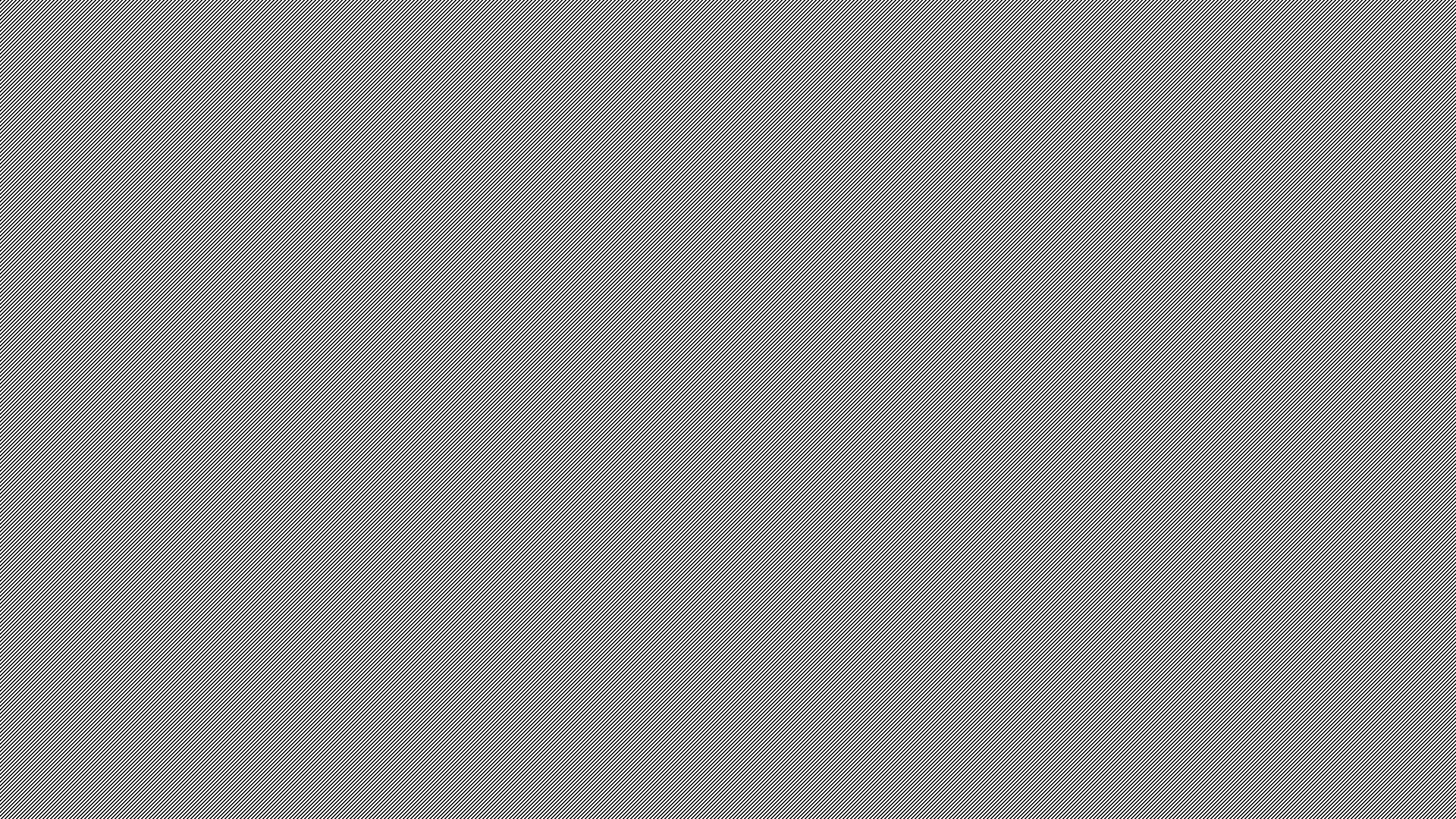 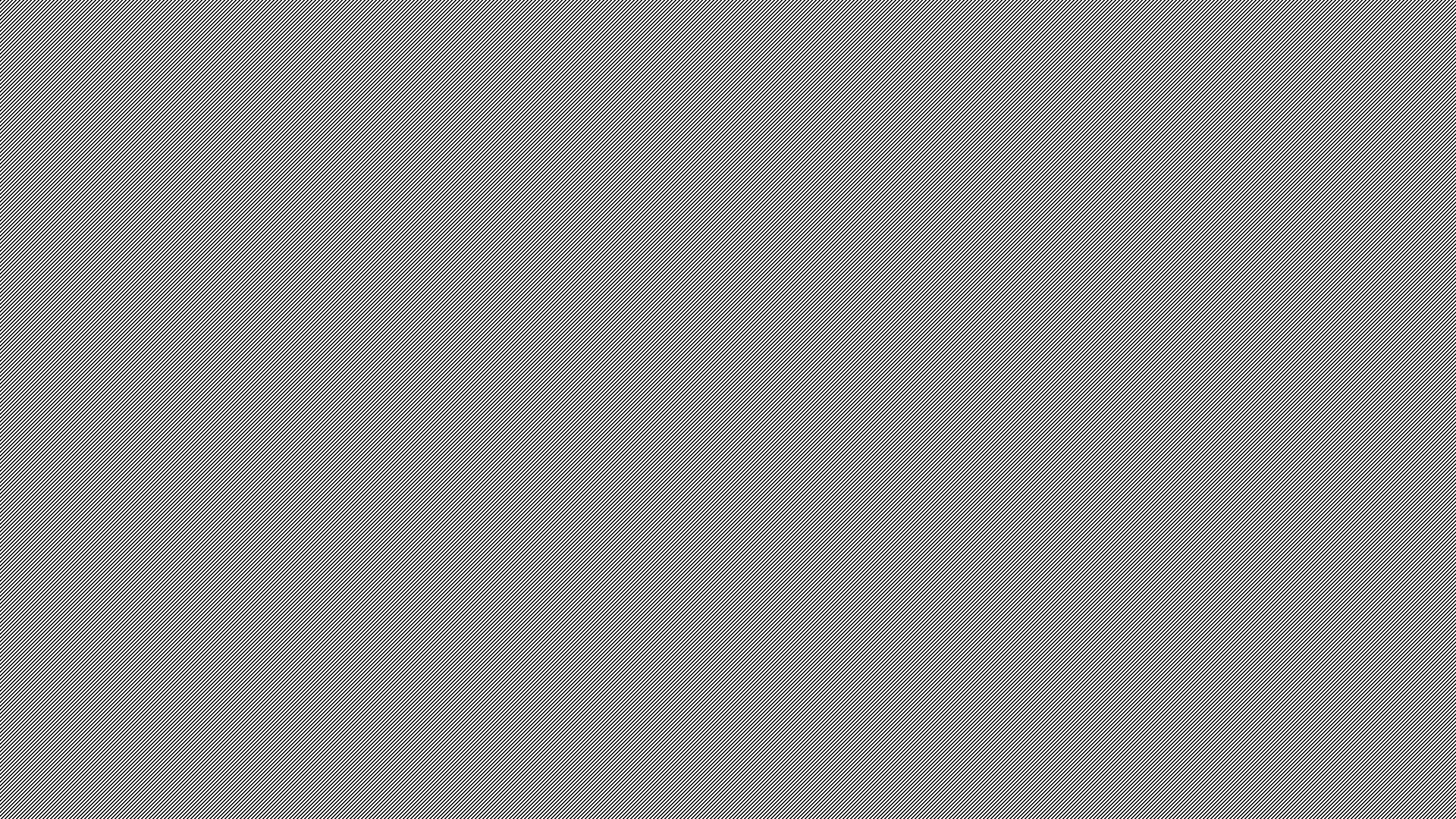 Battle of Bunker Hill
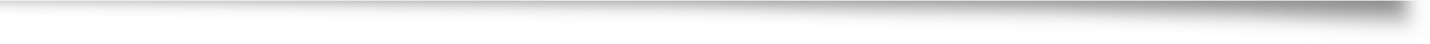 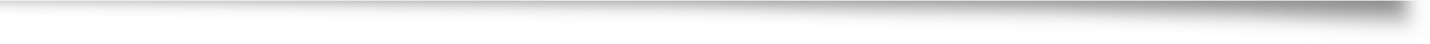 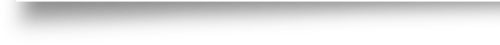 By April 20th, some 20,000 militiamen surround and lay siege to Boston for a year and a half.
Spies intercept British plans to attack Americans at Bunker Hill.
British suffer over 1,000 casualties. 
Americans suffer less than half of that.
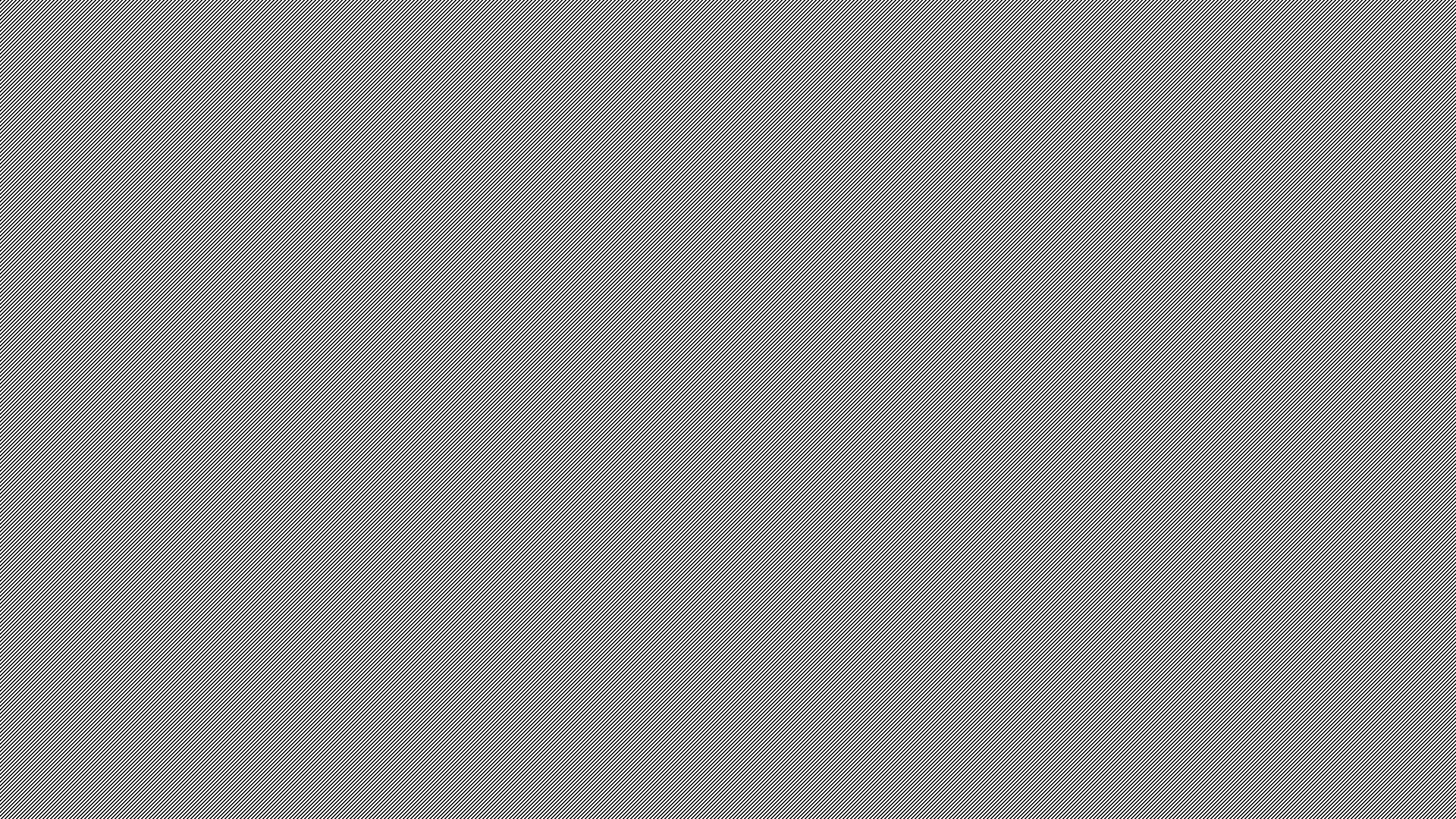 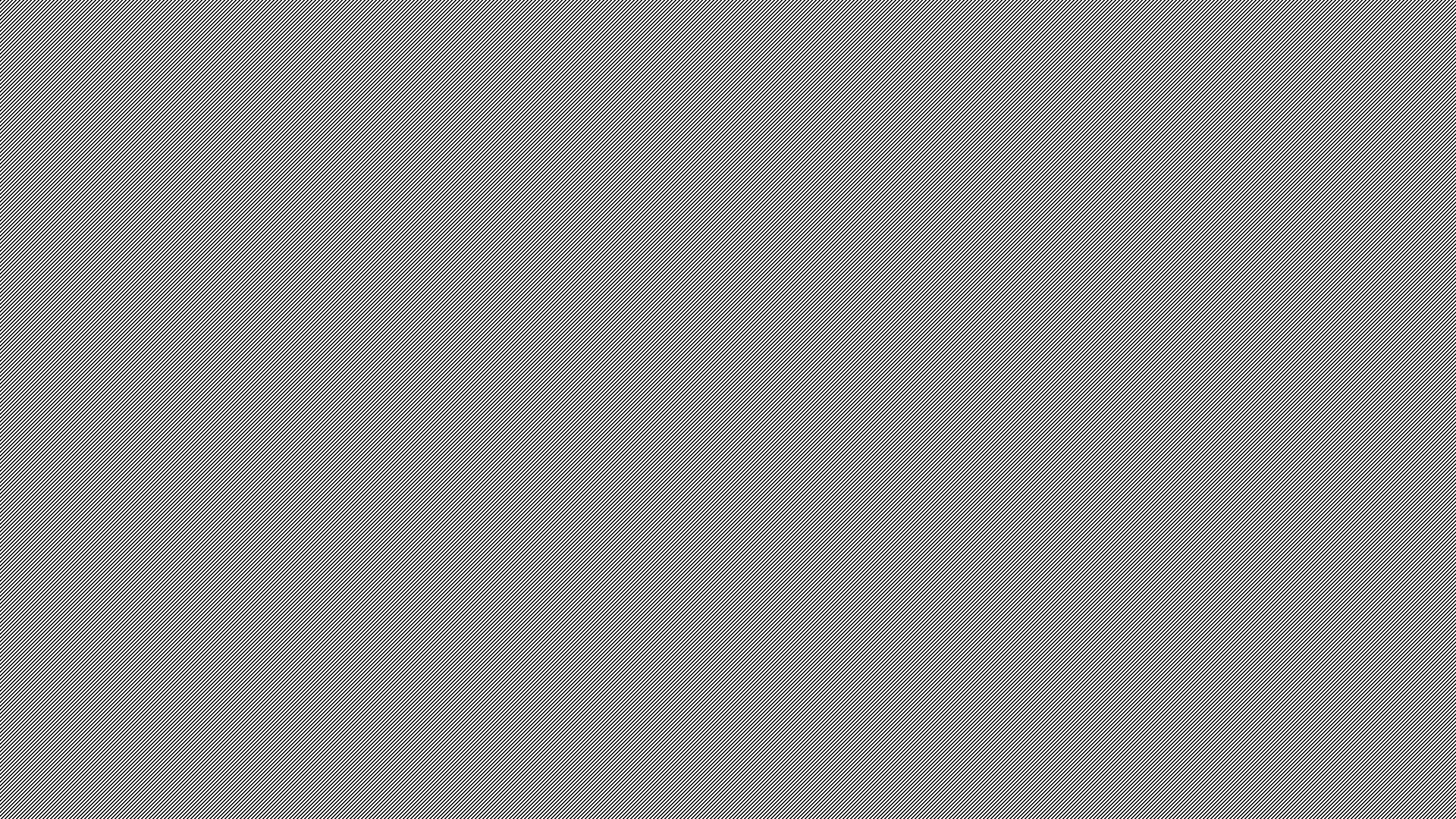 Assumptions of Lord North
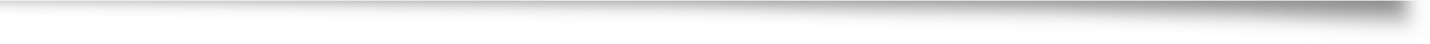 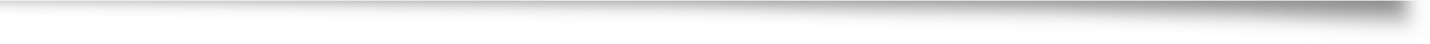 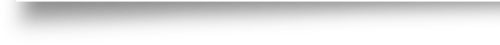 Prime Minister Lord North and his secretary Lord George Germain made 3 assumptions about the war.
1) Patriots couldn’t withstand assaults from British regulars.
So they dispatched Britain’s largest force ever: 370 ships carrying 32,000 troops with supplies.
This Photo by Unknown Author is licensed under CC BY-NC-ND
Assumptions of Lord North Continued
2) Capturing major cities would defeat the rebel army.
3) Military victory would regain colonies’ allegiance.
Wrong on all counts.
 Underestimated Americans’ commitment to resistance.
 American population was too spread out with less than 5% living in the mainland ports.
Military victory wouldn’t bring political victory.
Congress
The Second Continental Congress: delegate who convened in Philadelphia on May 10, 1775.
Became the defacto colonial government.
They handled foreign relations, strengthened the militia, and had ships built for the Continental Navy.
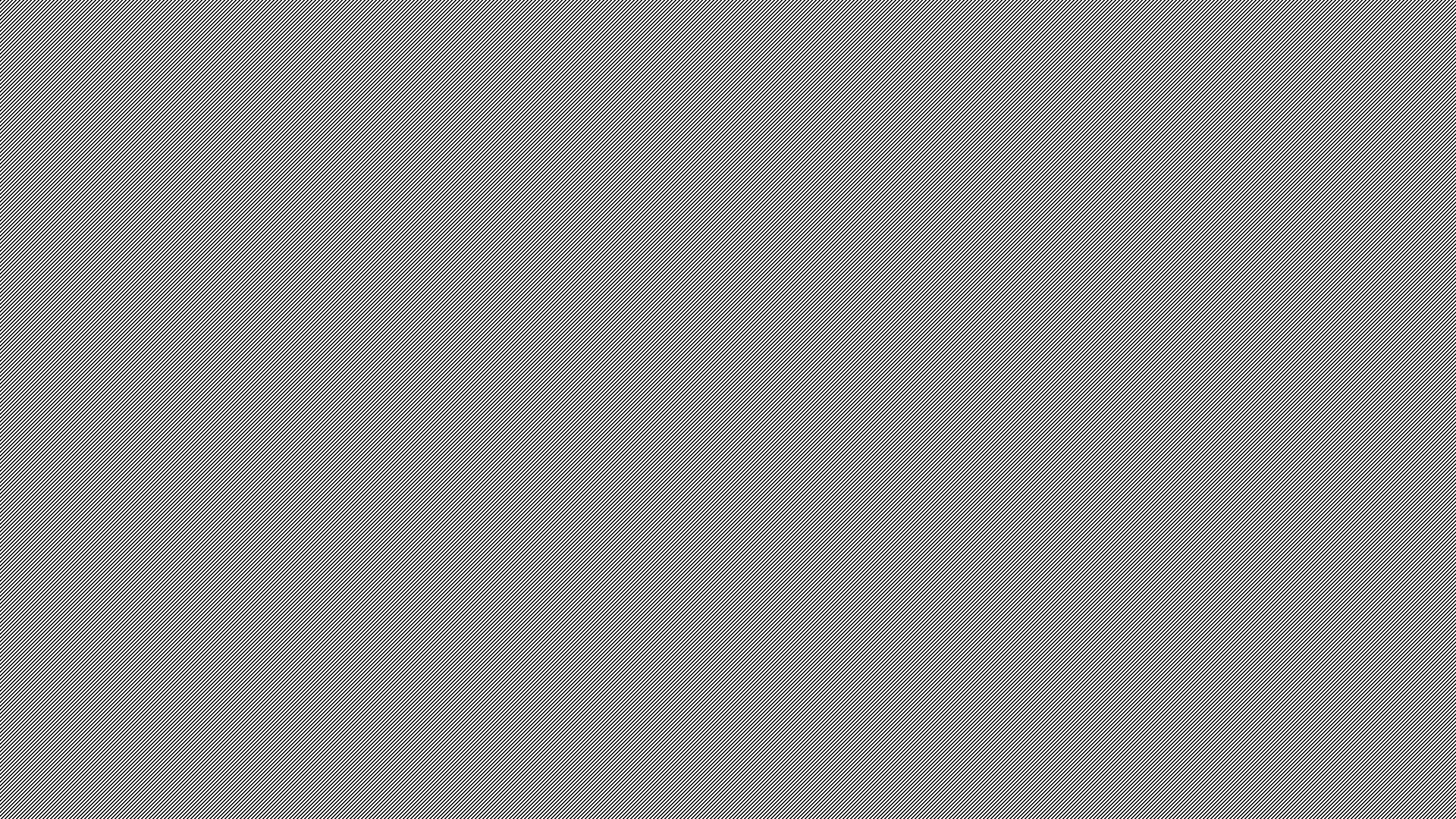 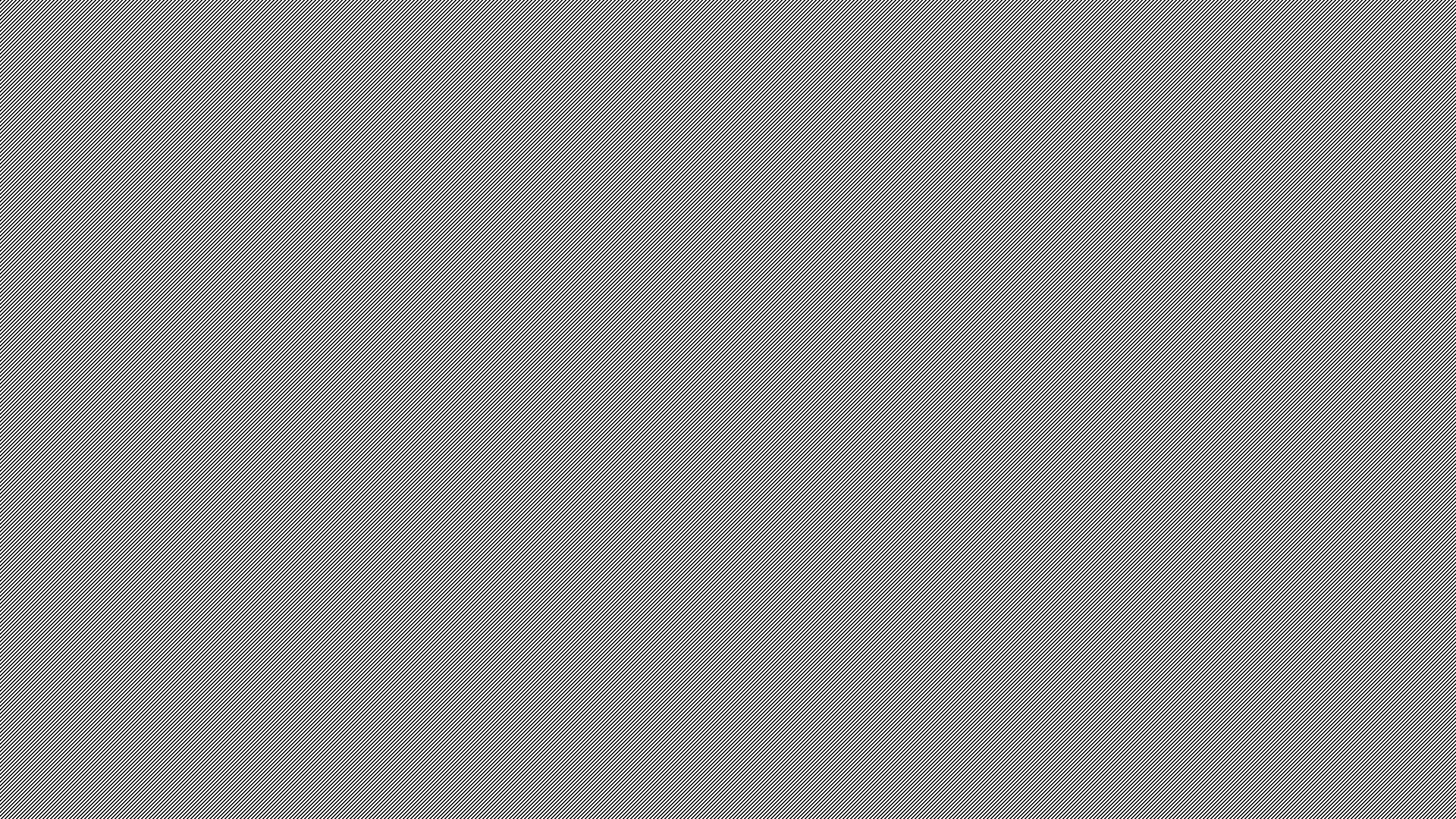 War Not Supported by All
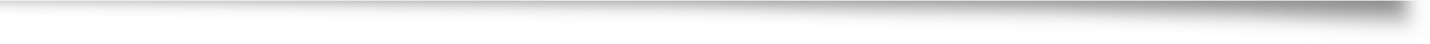 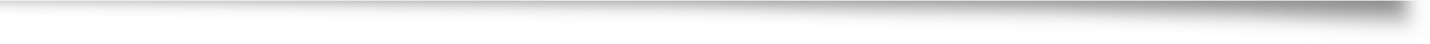 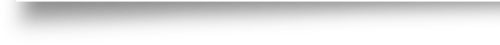 John Dickenson writes and send the “Olive Branch” petition to King George III to stop the growing conflict.
Groups of Americans called “loyalists” opposed independence and remained loyal to Britain.
This Photo by Unknown Author is licensed under CC BY-SA
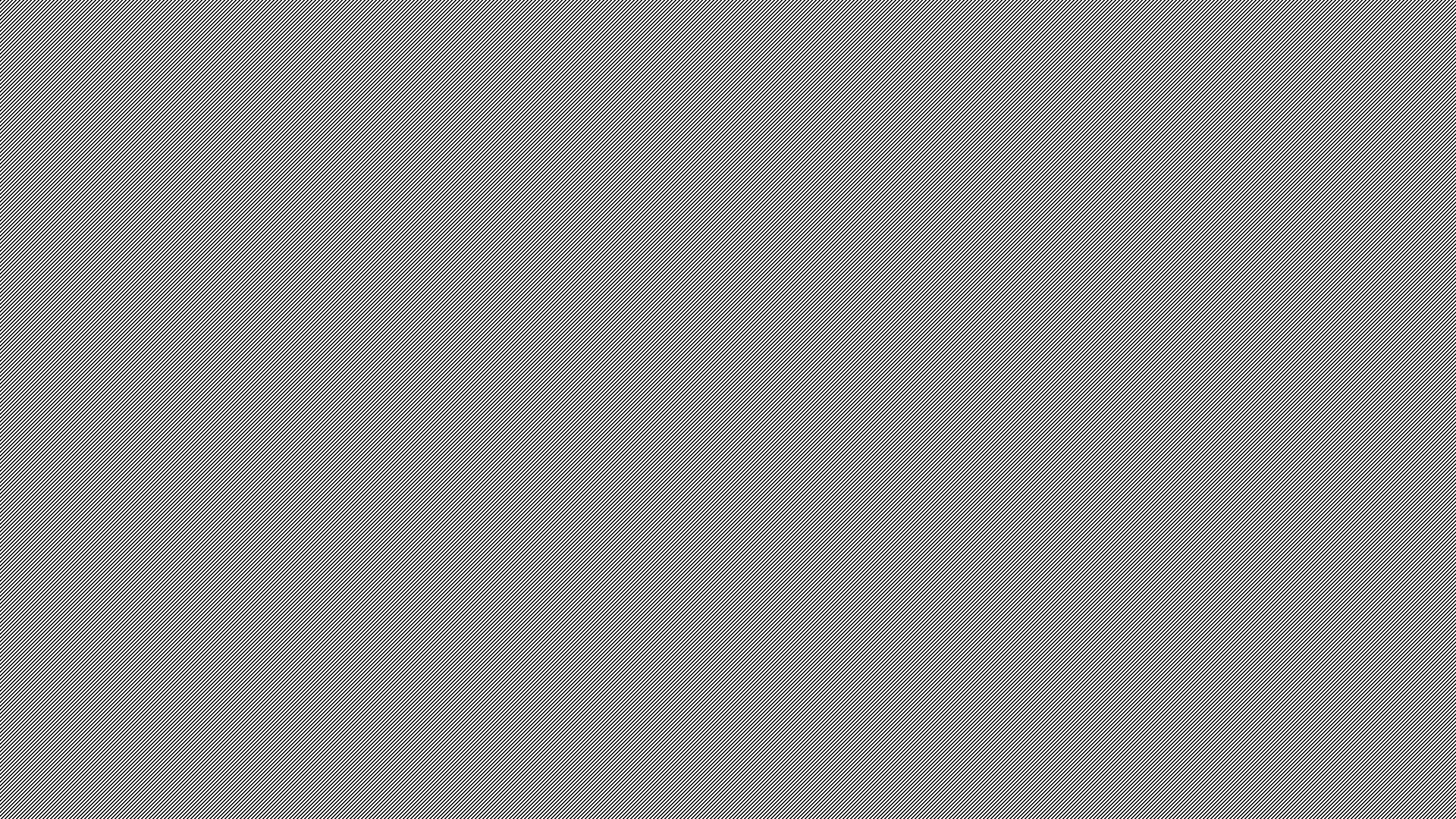 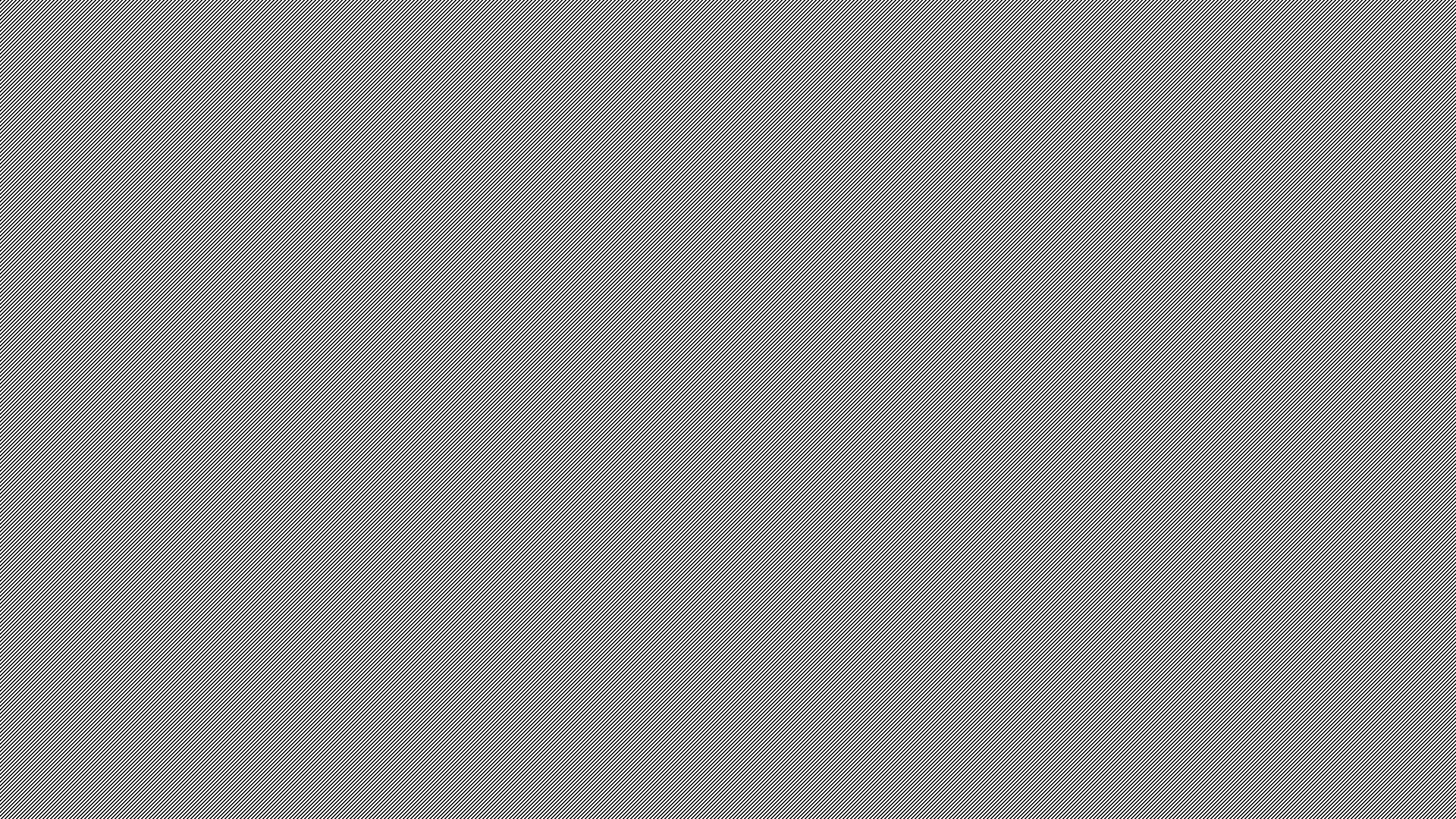 Thomas Paine’s Common Sense
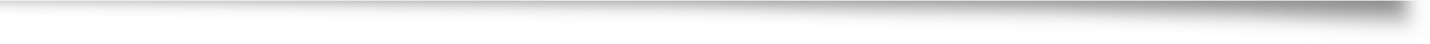 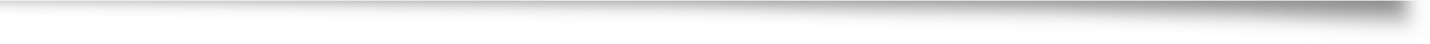 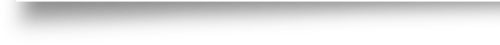 Printed in January 1776, selling over one hundred thousand copies in 3 months.
Makes passionate and direct arguments for American independence.
Reshapes the debate around Independence.
June 7, 1776 Richard Lee of Virginia introduces a resolution to become independent from Britain.
This Photo by Unknown Author is licensed under CC BY-SA-NC
The Declaration of Independence
Thomas Jefferson drafts the Declaration of Independence.
Uses the words of John Locke to argue that the British had violated the social contract.
Congress votes on it on July 2nd, but adopts it with some changes on July 4th 1776.
By adopting the Declaration, congressmen had committed treason.
The States
Colonies are directed by Congress to write state constitutions.
States decide to elect conventions to draft constitutions.
State constitutions usually featured a strong legislature and a weak governor.
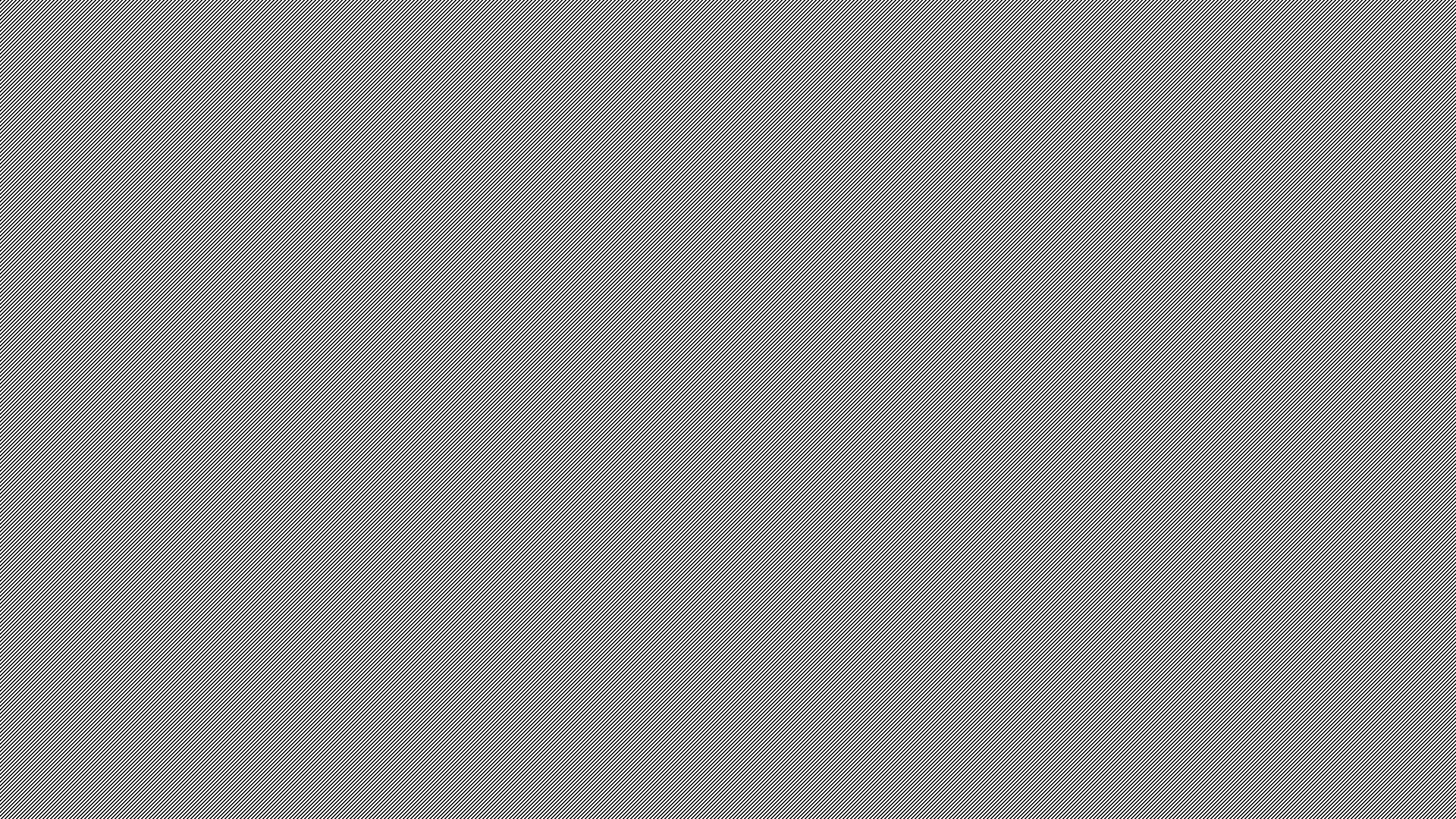 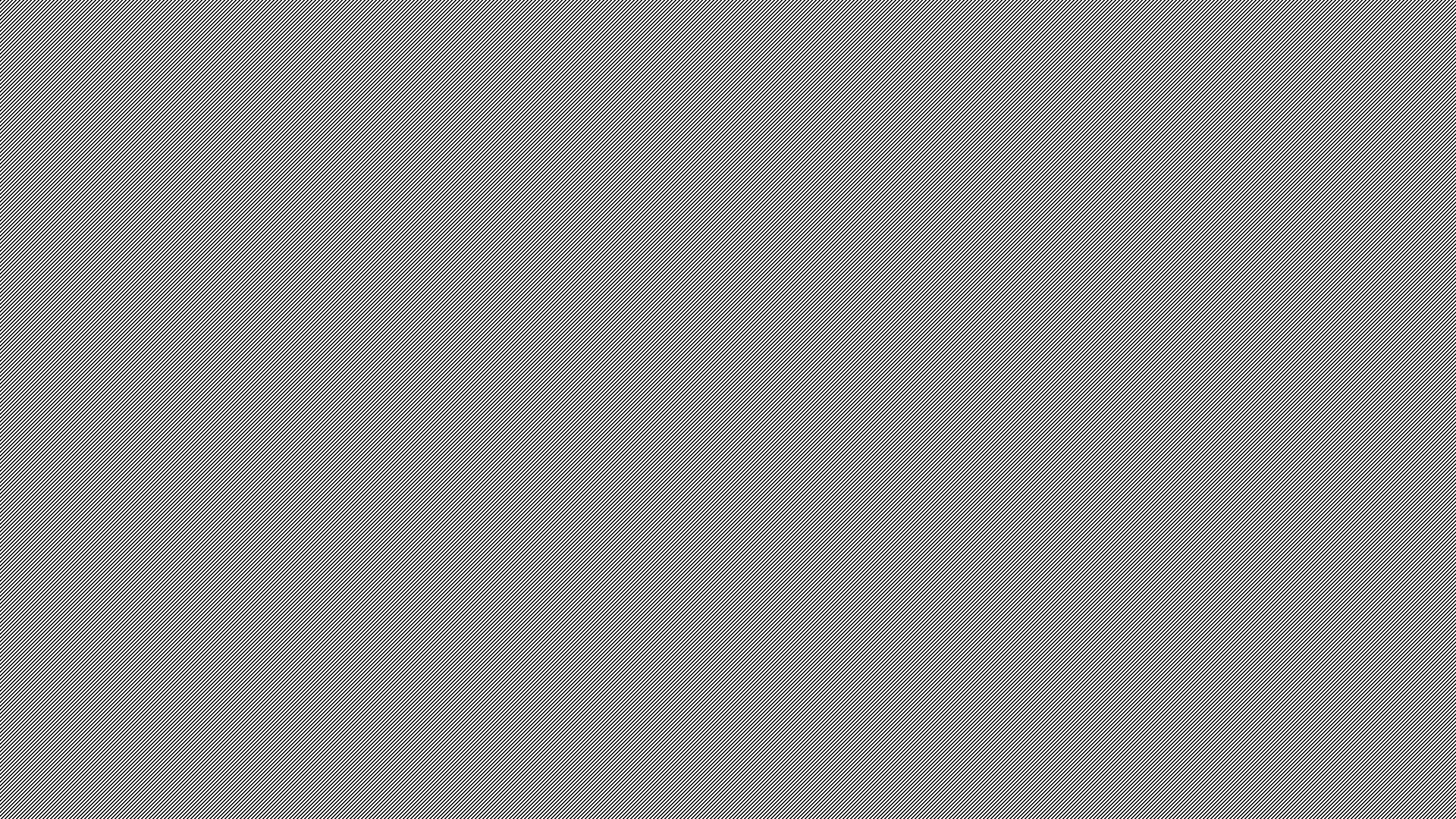 Articles of Confederation 1777
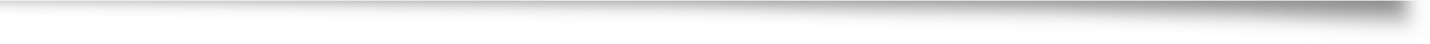 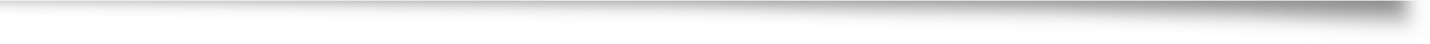 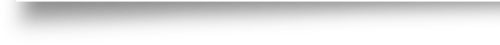 Unicameral (one-house) legislature in which each state had one vote.
Could conduct foreign relations
Mediate interstate disputes
Control maritime (ocean) affairs 
Regulate Indian trade
Value state and national money.
Request payment of taxes.
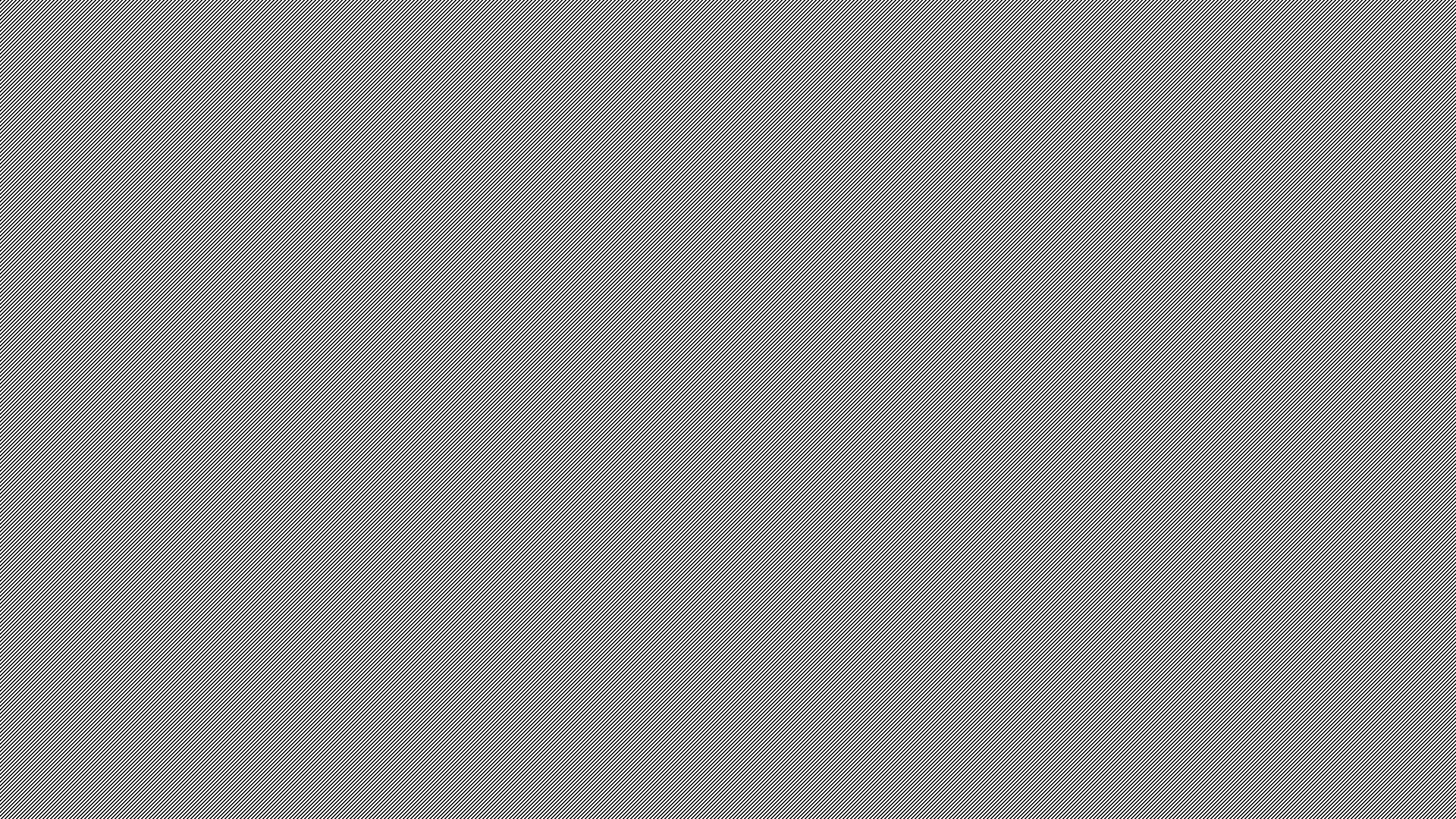 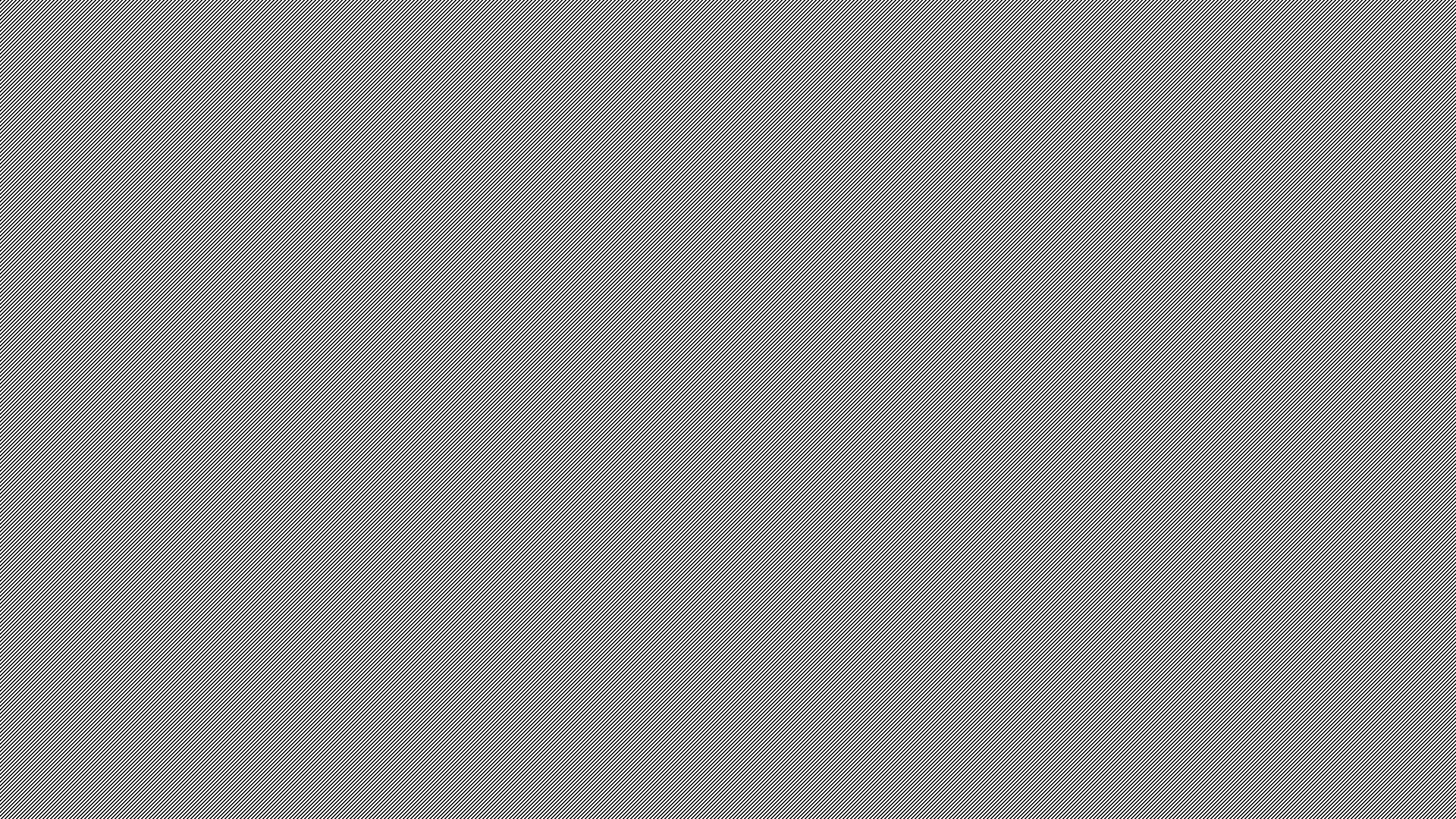 Patriots
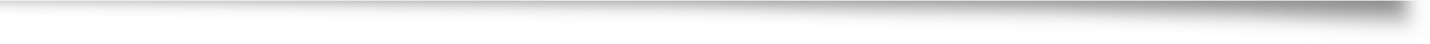 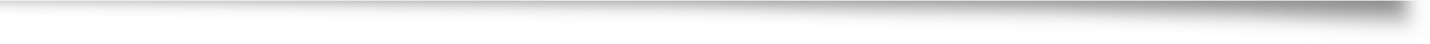 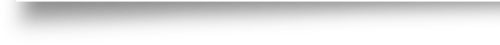 Active revolutionaries.
Accounted for 2/5s of the European American population.
Included small and middling farmers, merchants, urban artisans, and elected officials.
Many fought for social and economic change instead of or in addition to independence.
Loyalists
Rejected independence.
Objected to the violent protests.
Were about 1/5 of the European American population.
Included: British appointed officials, Anglican clergy, tenant farmers, backcountry southerners.
After the war roughly 60,000 loyalists scattered throughout the British empire.